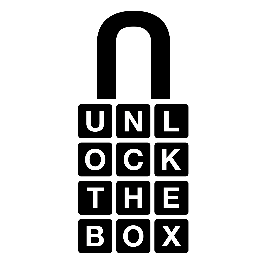 Pictures
Blockbusters
Music
Pictures
General Knowledge
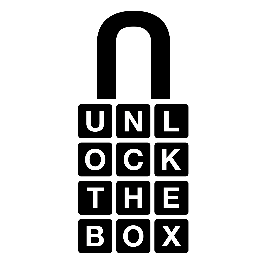 /12
Pictures
2
2
1
2
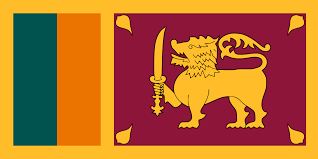 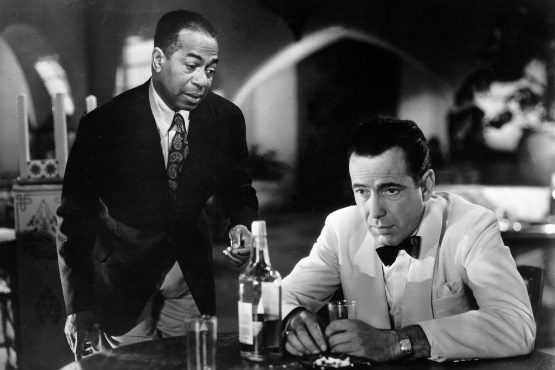 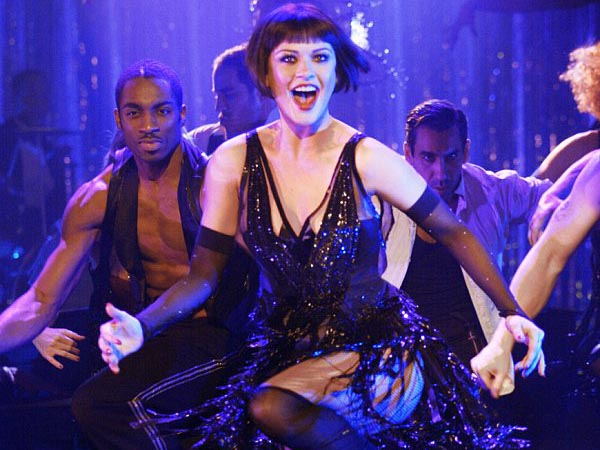 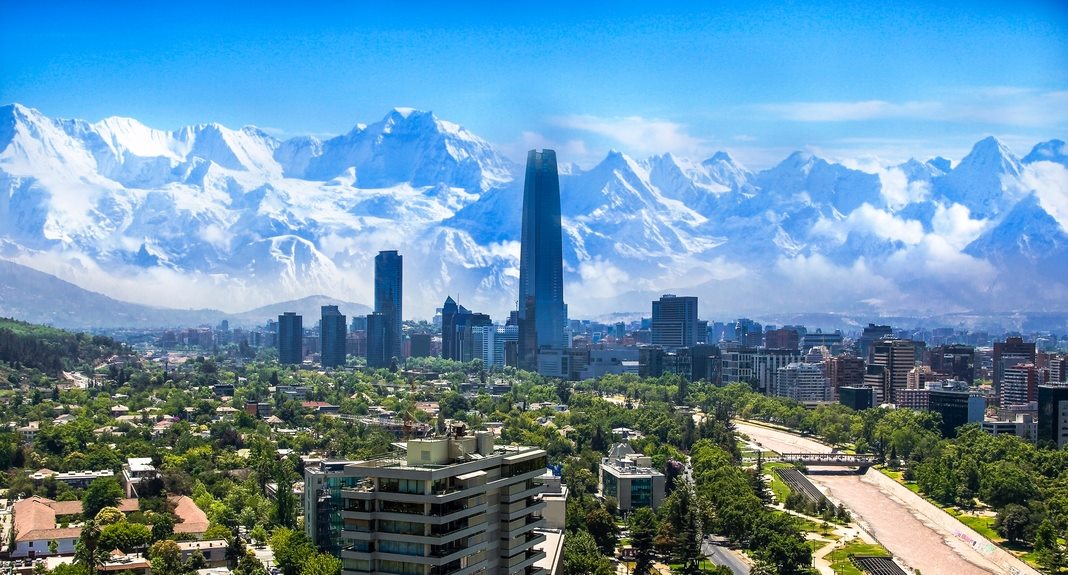 3
3
3
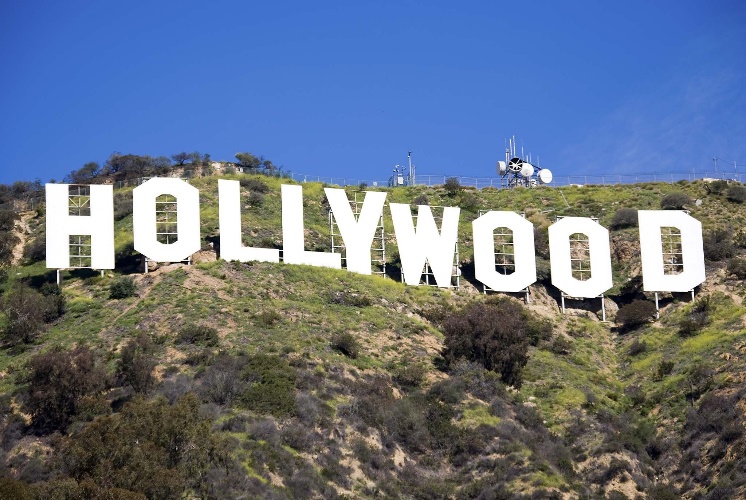 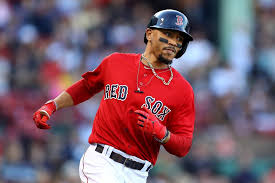 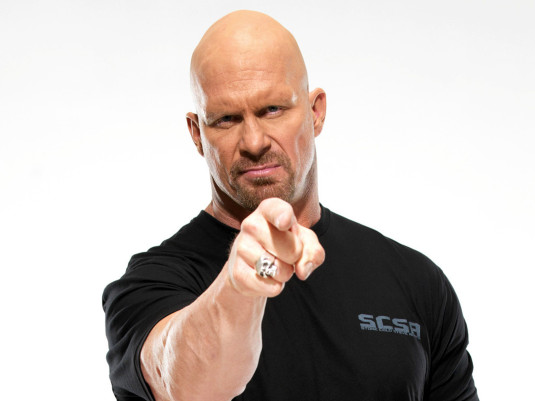 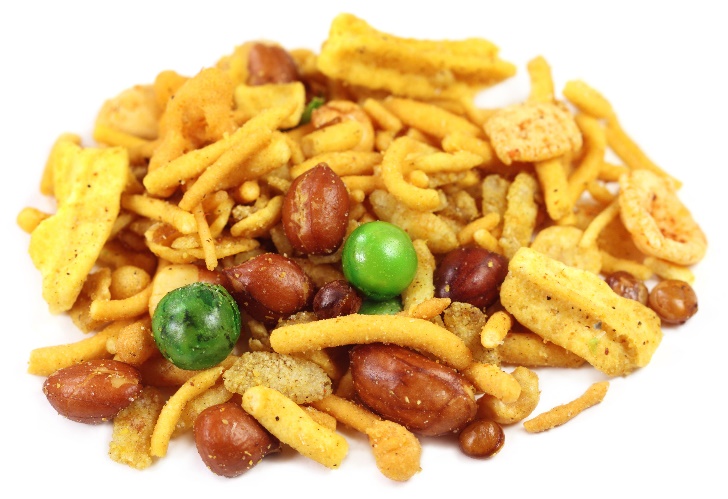 4
4
4
6
6
6
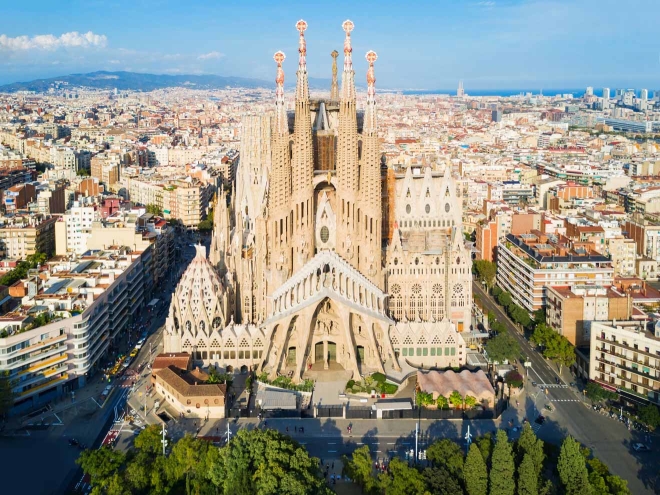 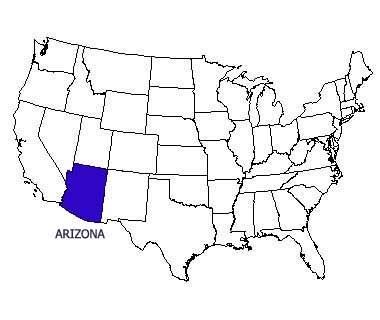 5
5
5
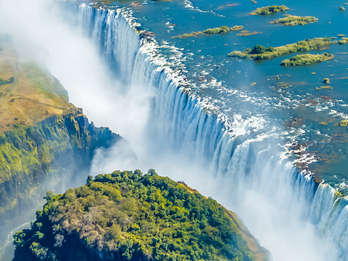 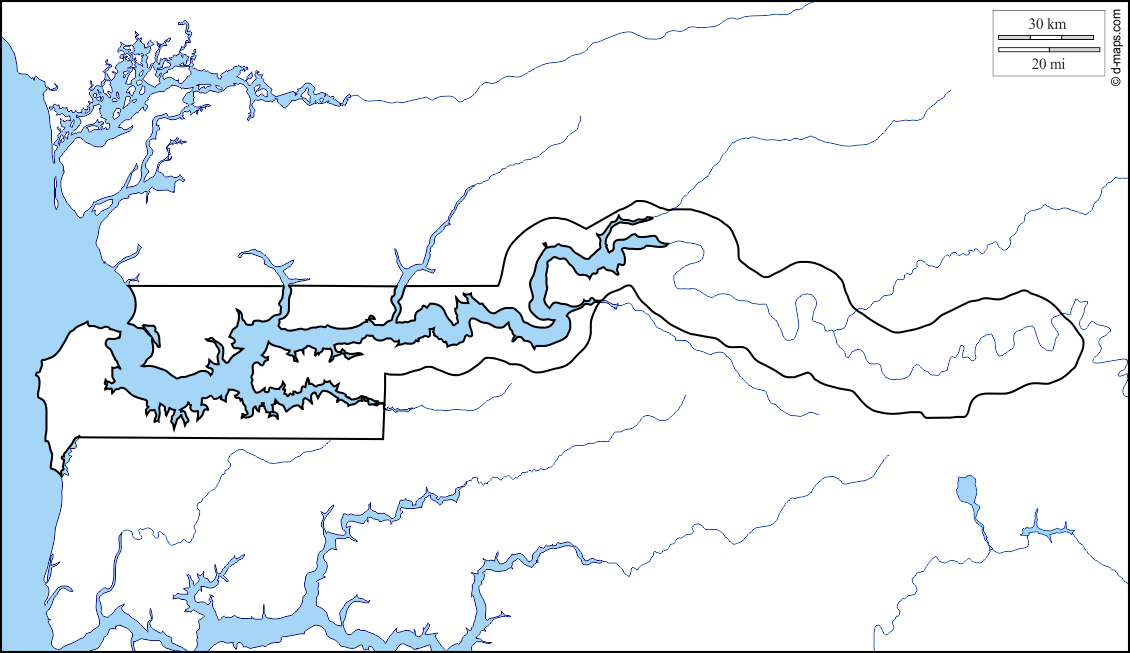 9
9
10
10
12
7
11
11
8
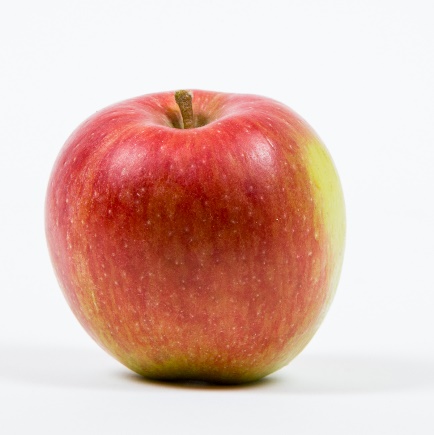 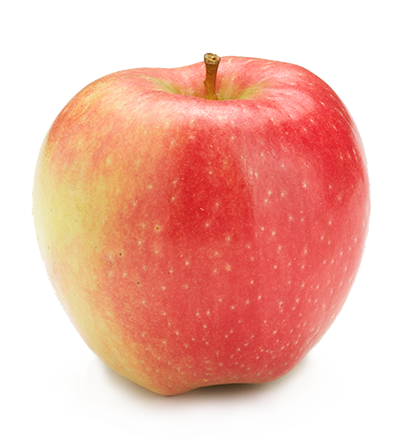 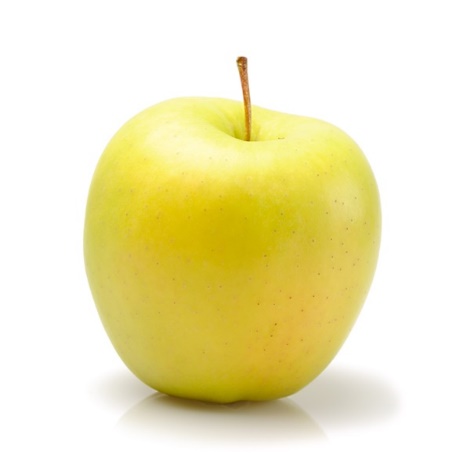 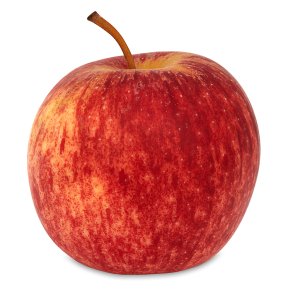 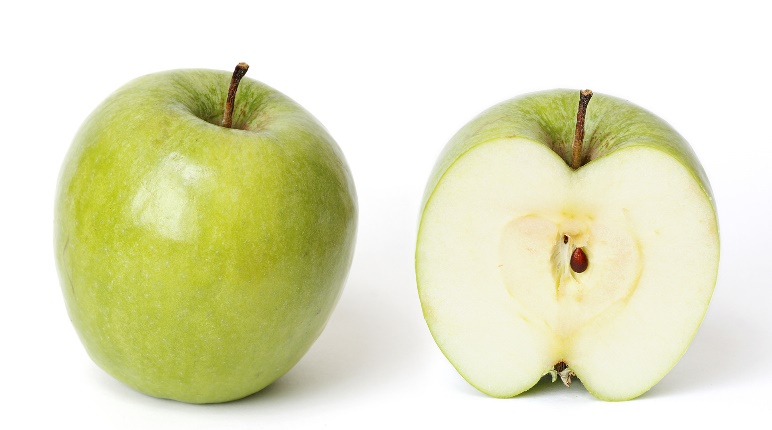 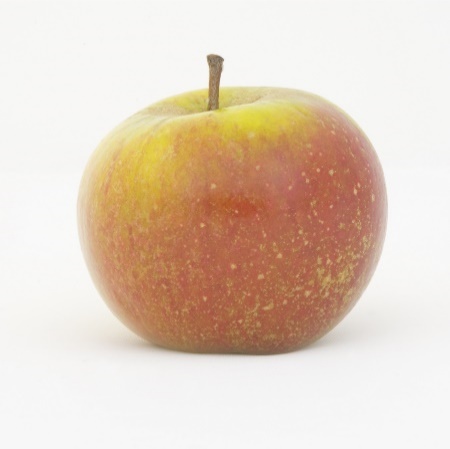 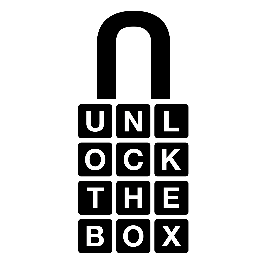 /10
Blockbusters
1
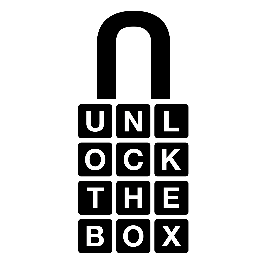 DTD
A simple activity which is a revealing journey of the pen.
2
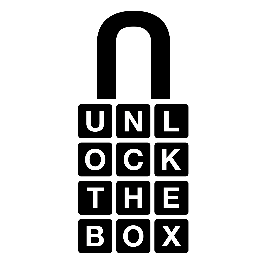 R
Colony of penguins.
3
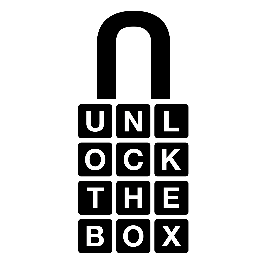 BB
Athlete who still holds the Olympic record, having competed in 1968 Olympics.
4
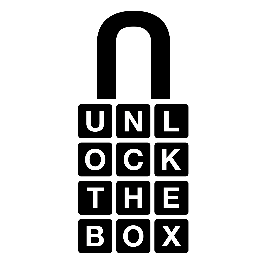 SC
The central executive of the UN, consisting of the Great Powers.
5
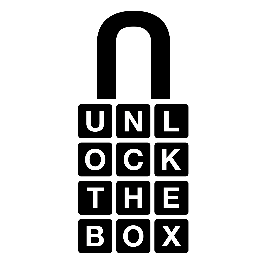 F
Cobbled together.
Also a sweet.
6
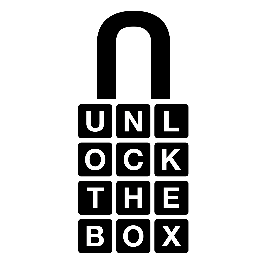 COR
One of the seven
Wonders of the
Ancient World.
7
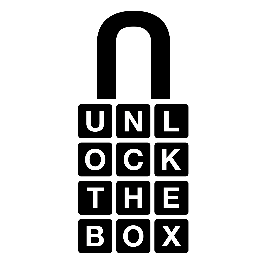 N
Small drink.
8
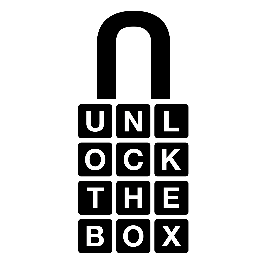 THTT
The length of the M6 (miles)
9
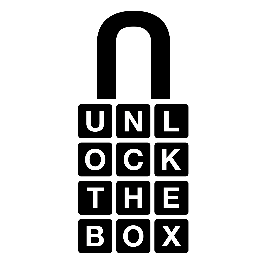 CR
The person born as Harry Webb.
10
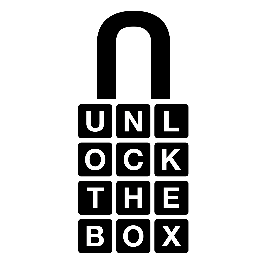 O
Lots and lot and lots.
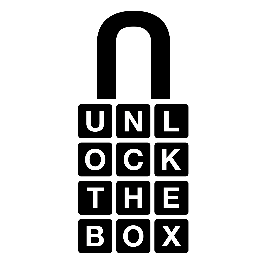 /20
Music
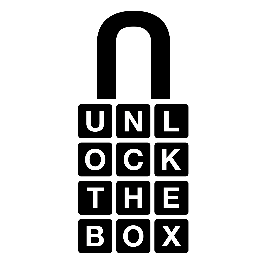 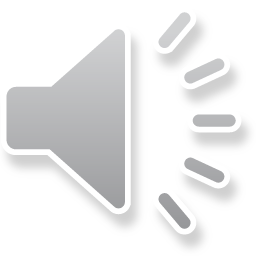 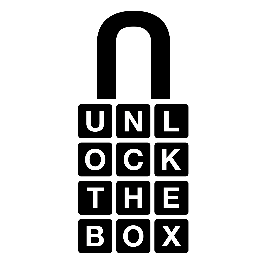 /10
Pictures
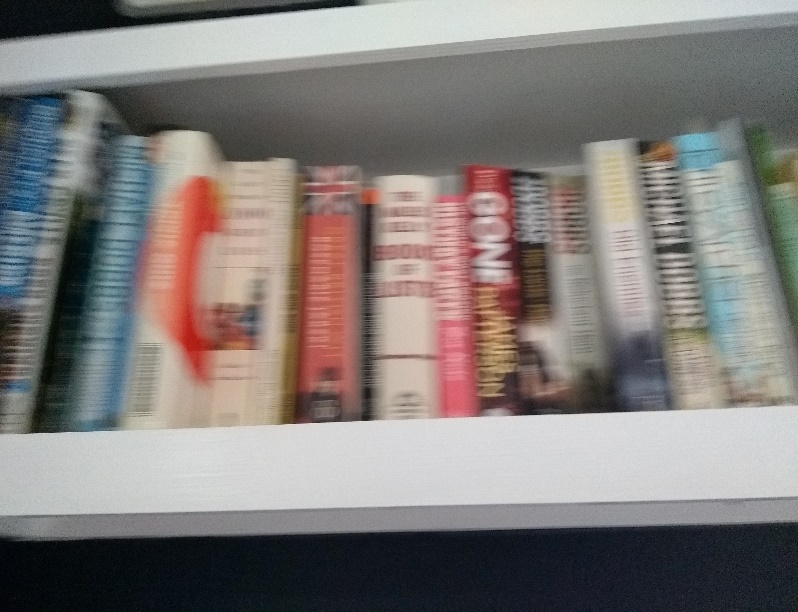 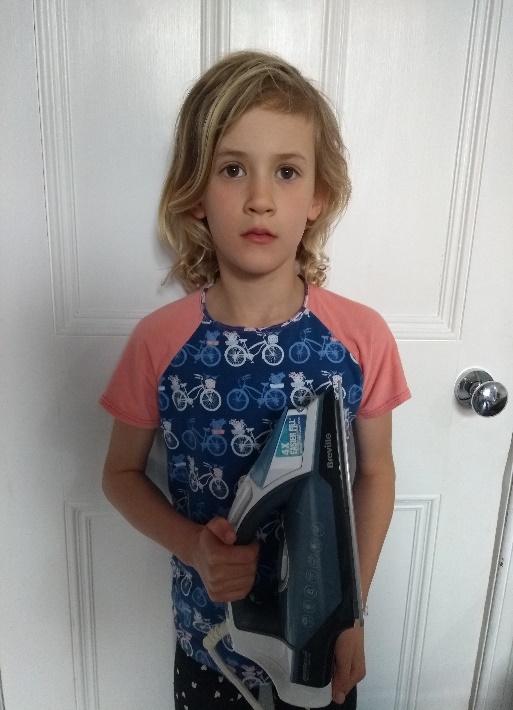 2
1
3
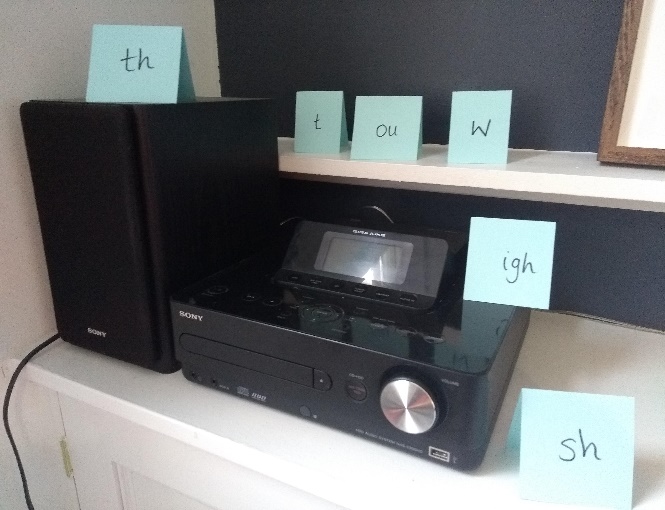 4
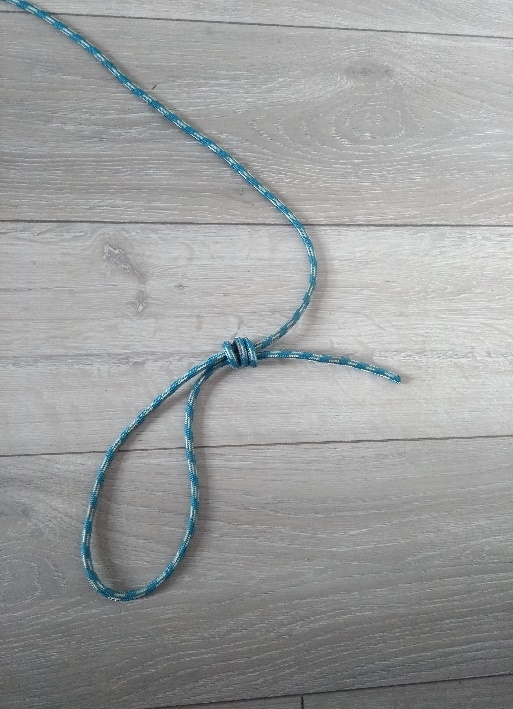 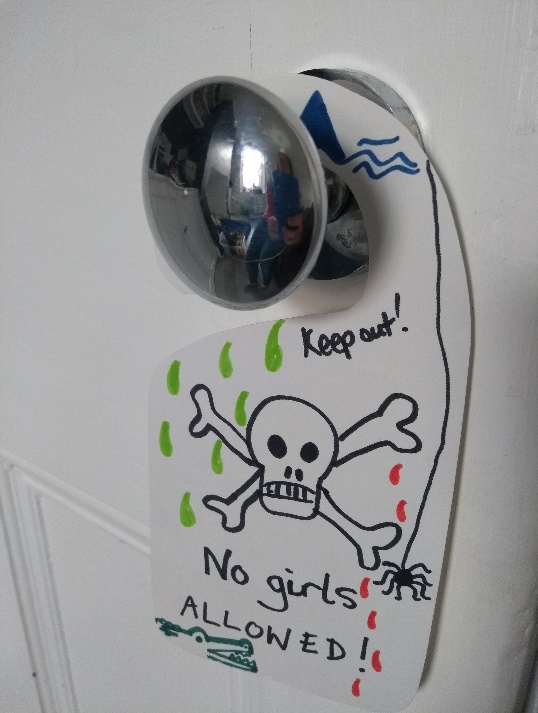 5
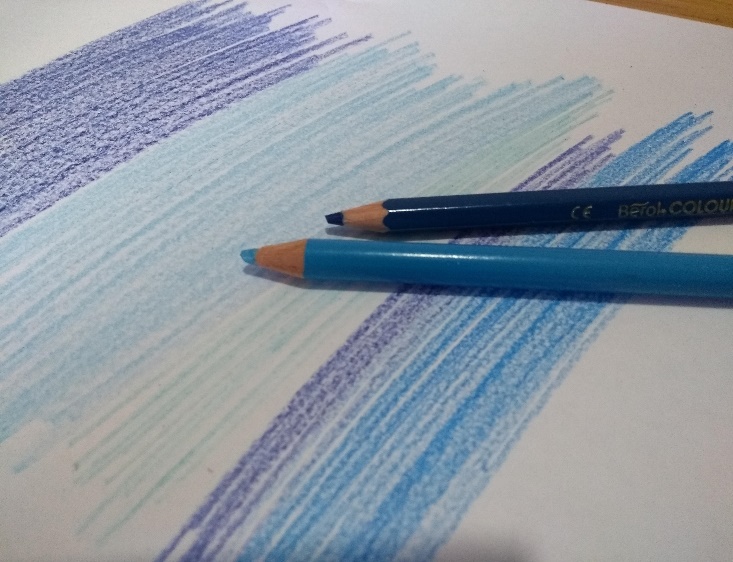 6
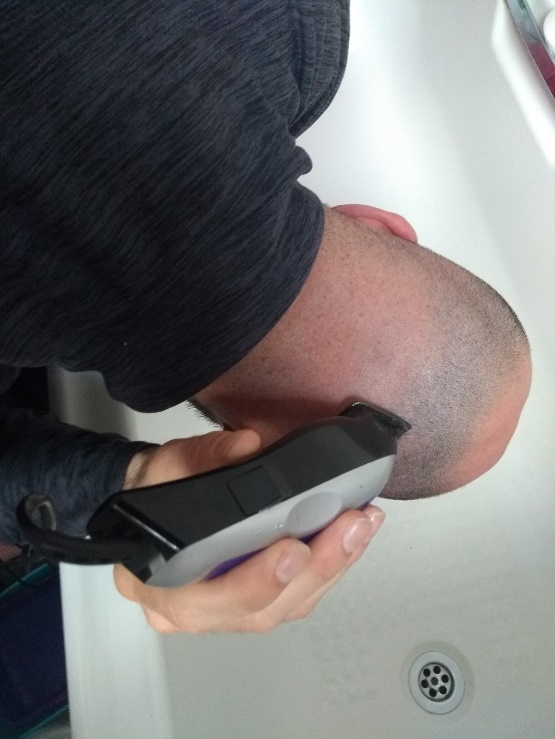 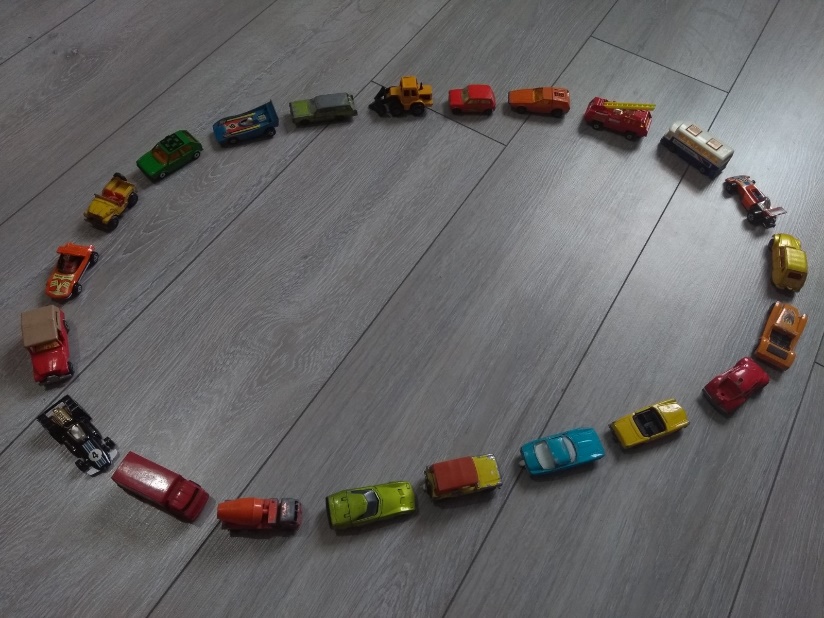 10
9
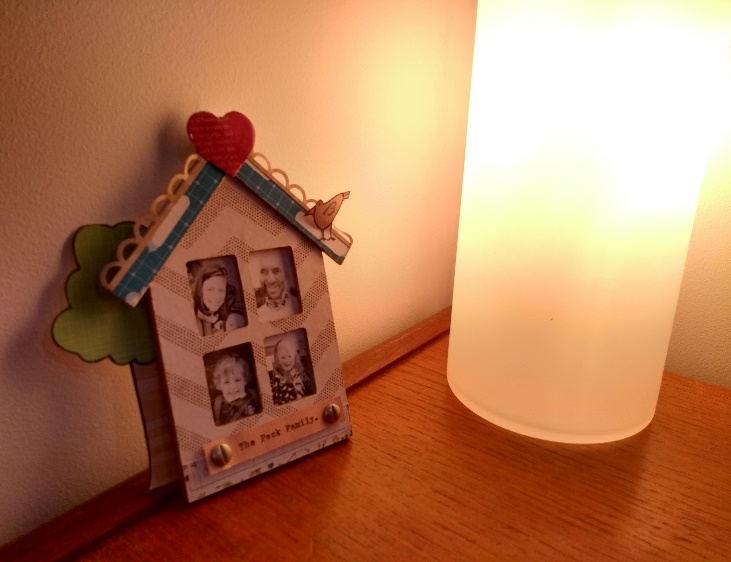 7
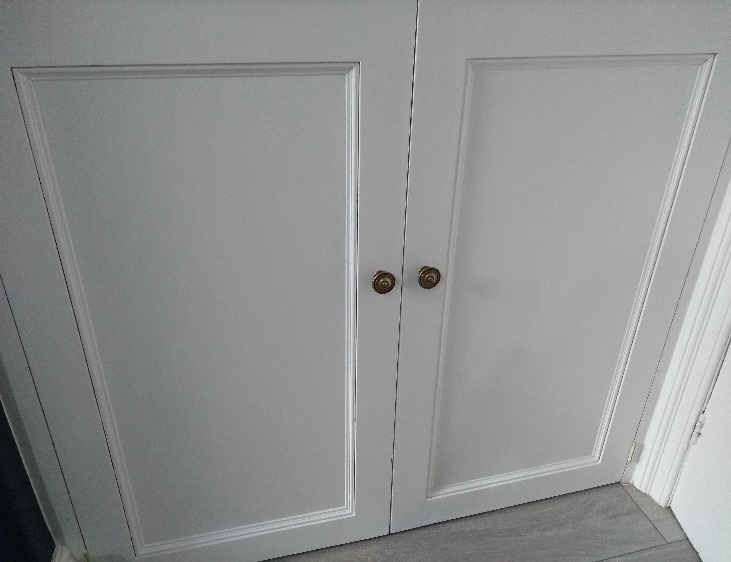 8
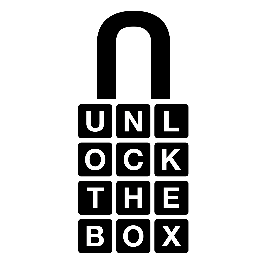 /20
General
Knowledge
1
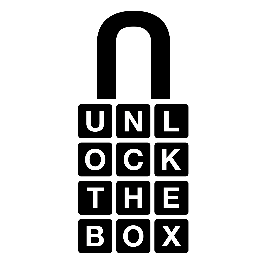 What is the
capital of Serbia?
2
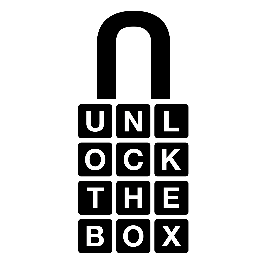 Which 2 celebrities
are the same height
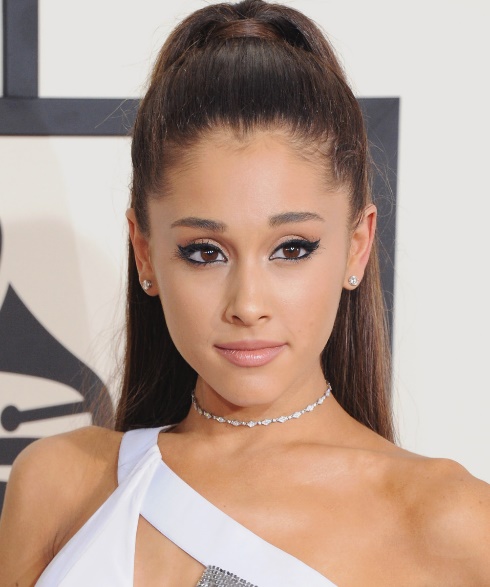 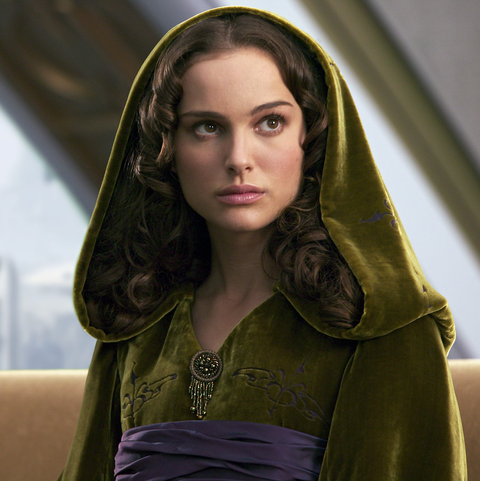 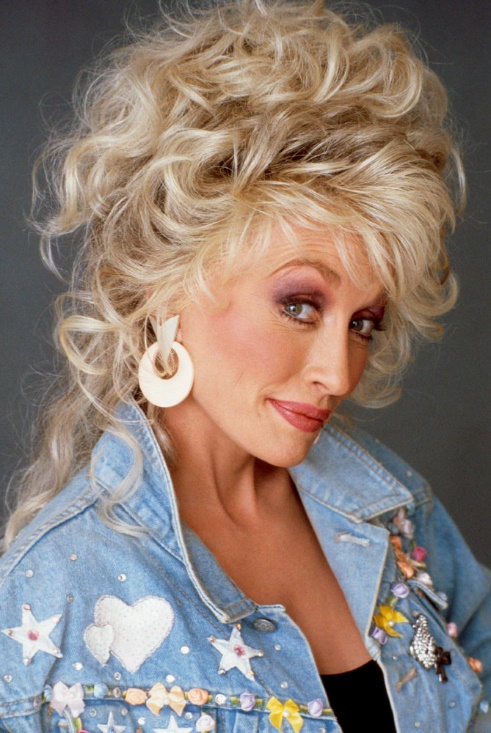 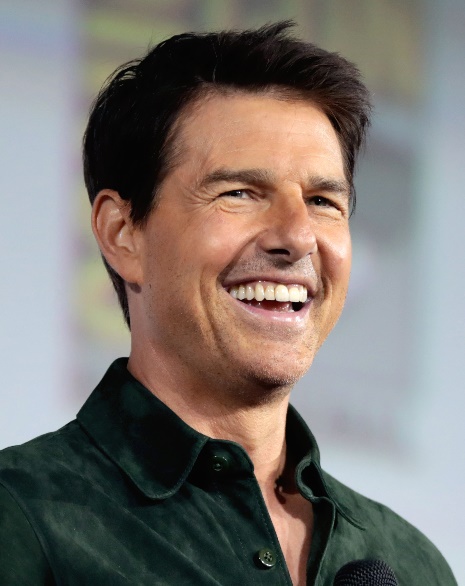 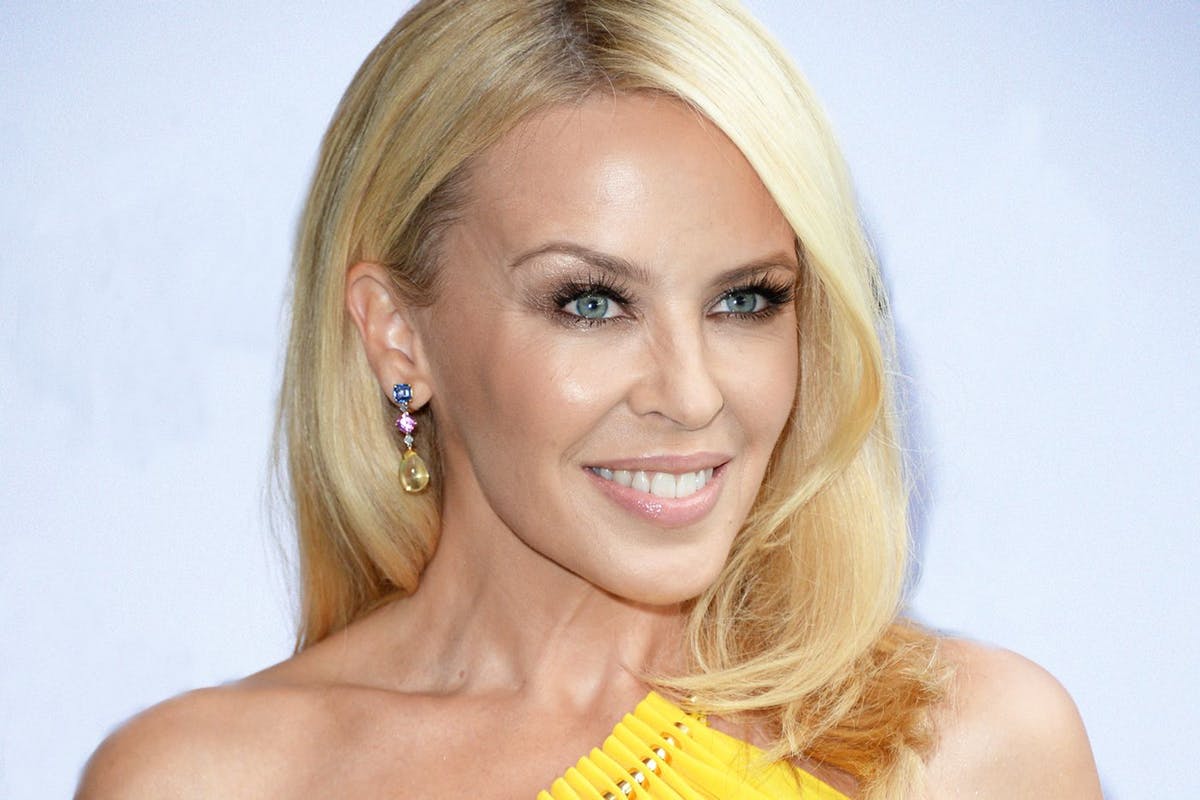 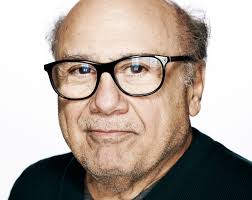 3
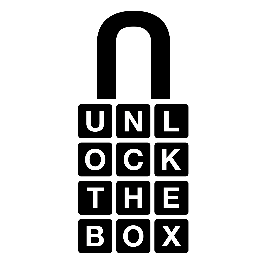 What fruit gets its name from the Latin for ‘seeded apple’?
4
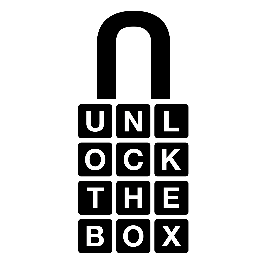 Which volcano erupted in AD 79 to destroy Pompeii and Herculaneum.
5
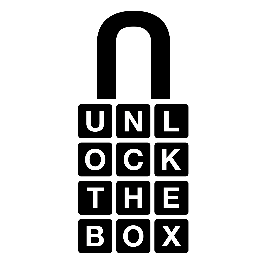 What word connected to disease, stems from the Venetian meaning 40 days?
6
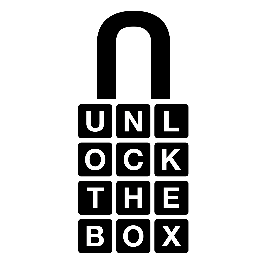 What fruit is the basis of a Peach Melba sauce?
7
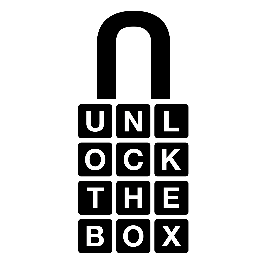 In which year did the Chernobyl reactor explode?
8
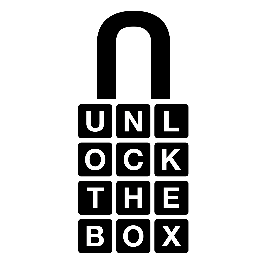 Johnny Weissmuller, (who played Tarzan) won five Olympic swimming golds and a bronze in which other sport?
9
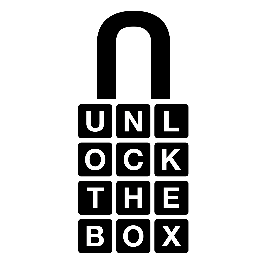 The largest cricket stadium is in which country?
10
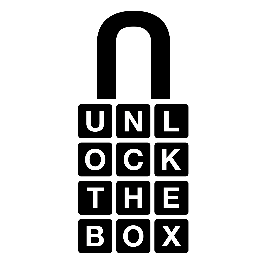 Which is larger:
95 or 50,000
11
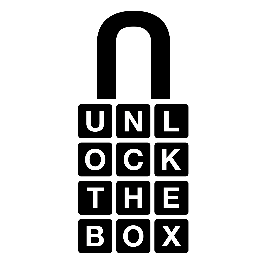 “The club isn't the best place to find a lover
So the bar is where I go”

Opening line of which song?
12
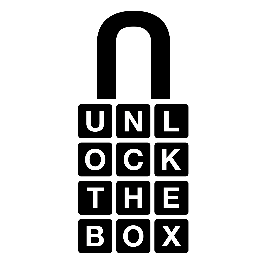 Which TV comedy is this – with all the vowels taken out.

PNLLHRS
13
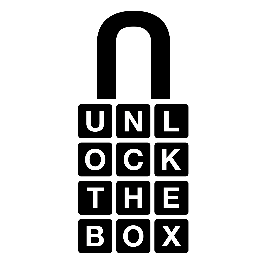 Captain Tom predominantly served where in WW2?

Africa, Europe, Asia
14
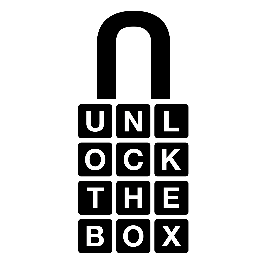 Which film is this – with all the consonants taken out.

_A /_A /_A_ _
15
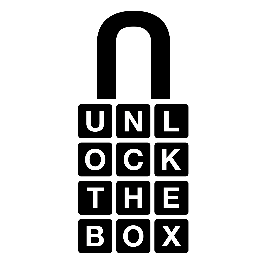 Which Arab nation has  recently legalised cannabis farming?

Lebanon, Yemen, Comoros
16
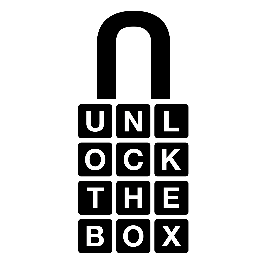 Which country hosted the 2006 FIFA World Cup?
16
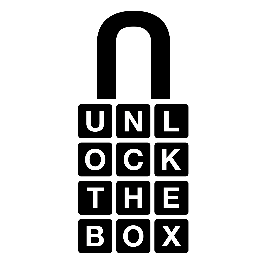 Which has the biggest playing court?

Badminton, Volleyball, Tennis
17
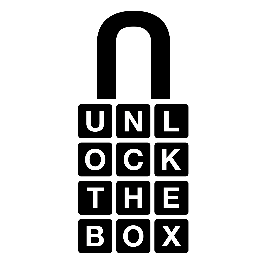 How many months were there between
D-Day and VE-Day?
19
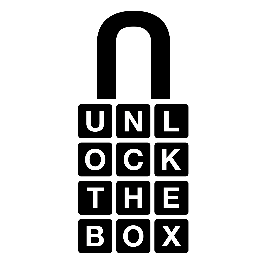 Which 2020 film, set in the Yukon, stars Harrison Ford and
a CGI dog
20
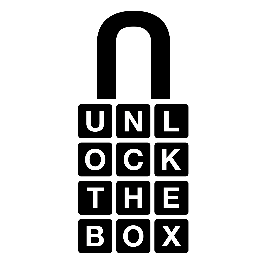 “Carpe diem. Seize the day, boys. Make your lives extraordinary.”

Name the film
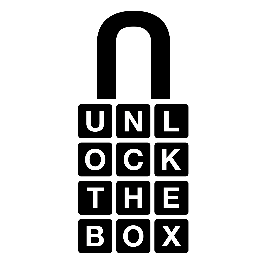 Answers
2
2
1
2
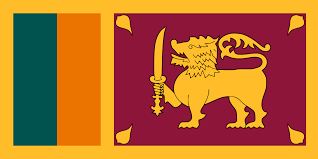 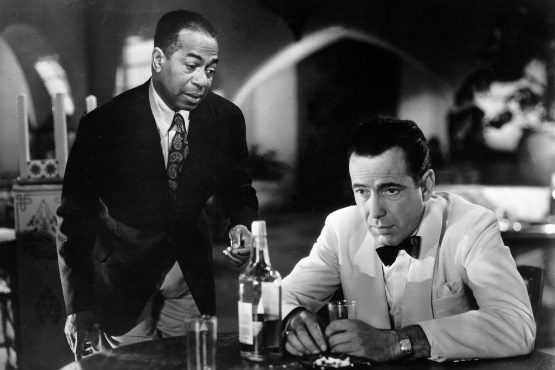 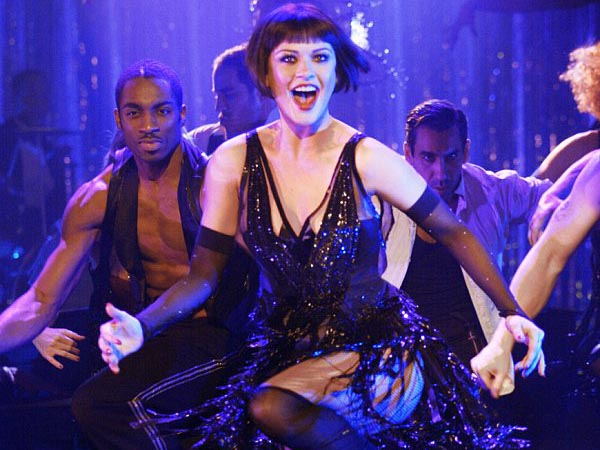 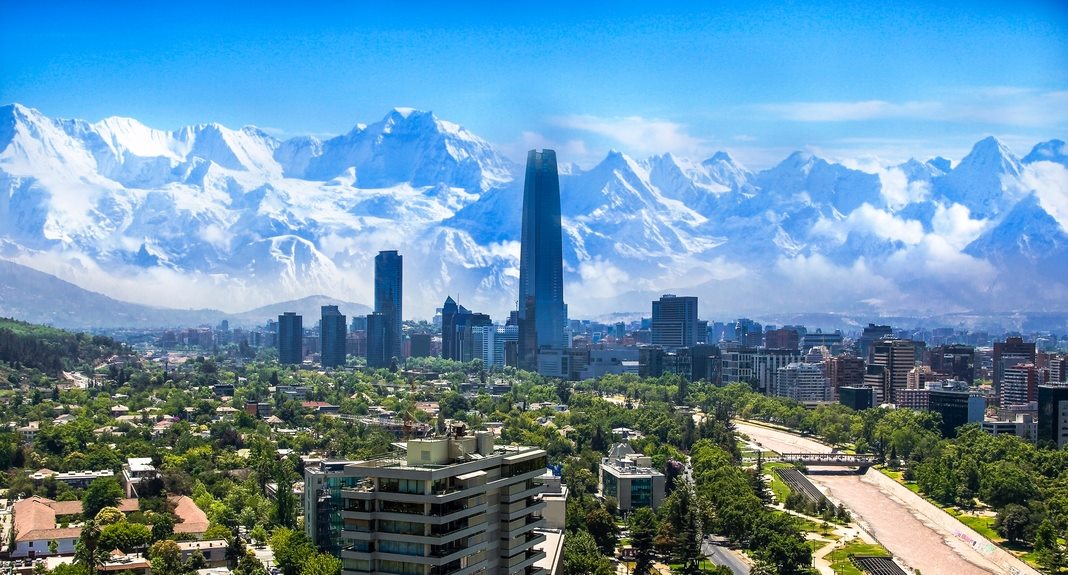 Chicago/ Santiago
Sri Lanka / Casablanca
3
3
3
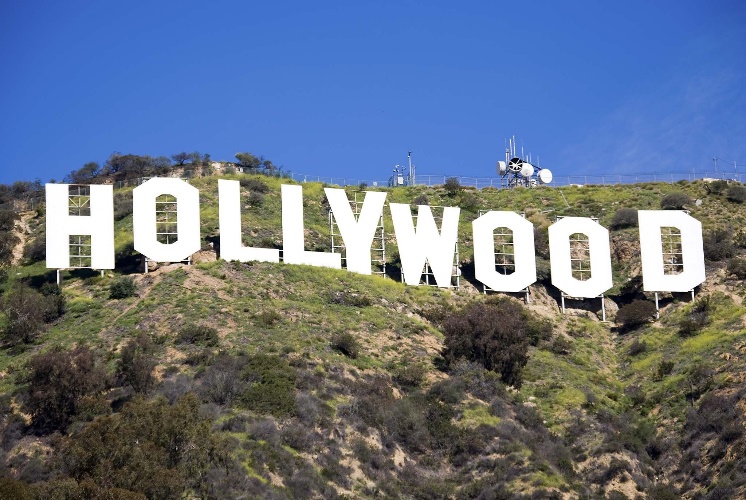 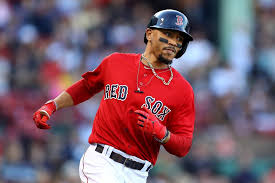 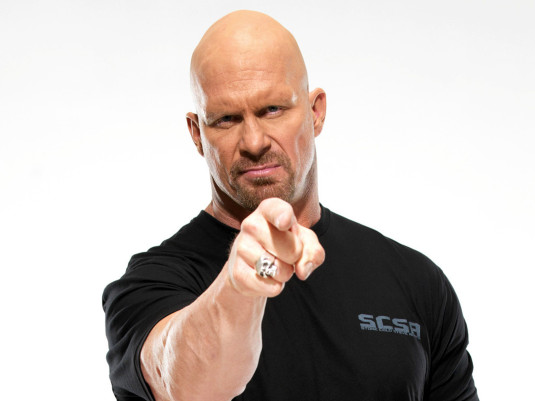 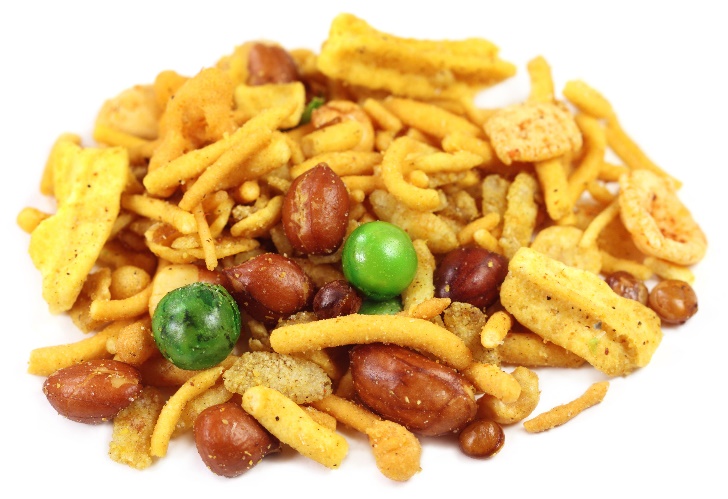 4
4
4
Bombay / LA
Boston / Austin
6
6
6
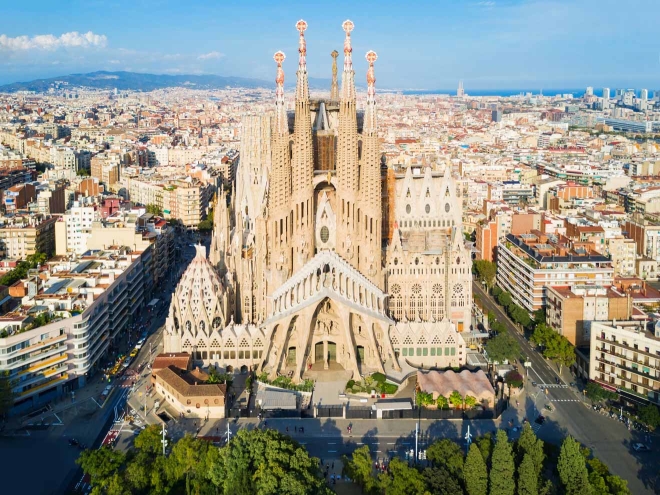 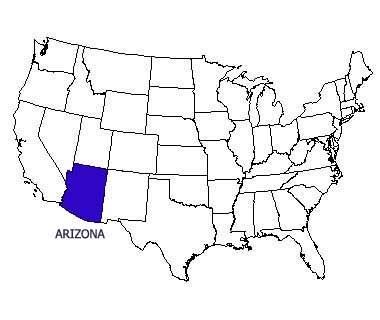 5
5
5
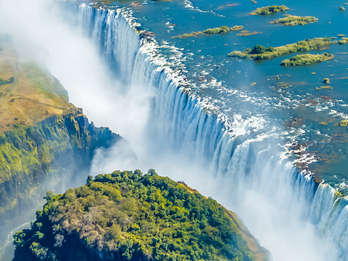 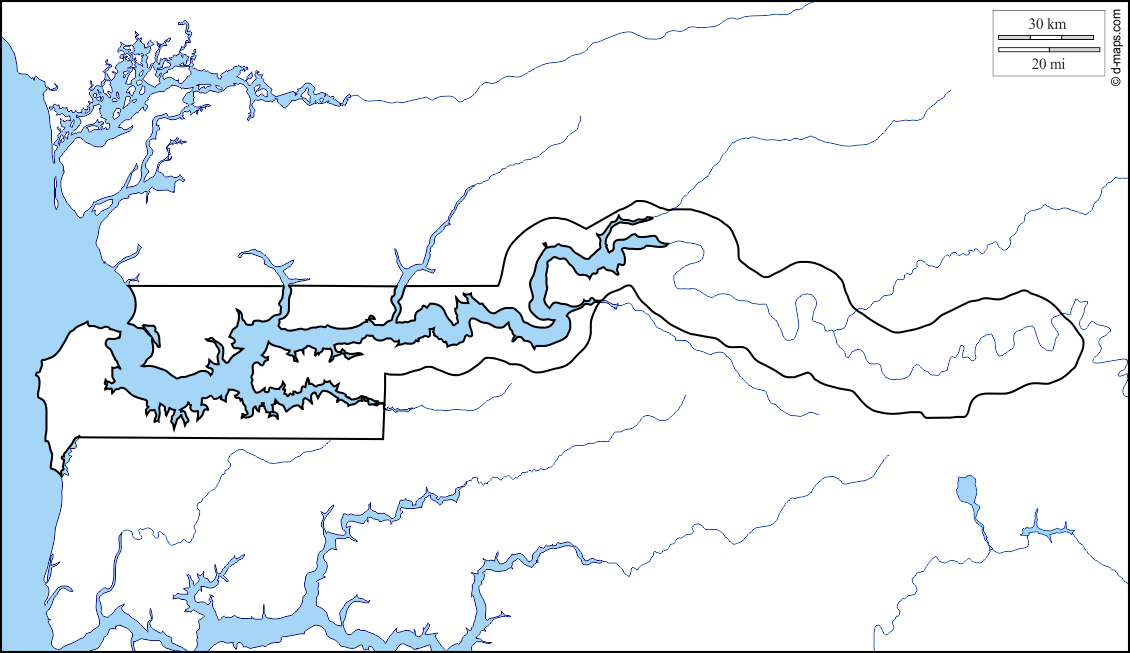 Arizona / Barcelona
Gambia / Zambia
9
9
10
10
12
7
11
11
8
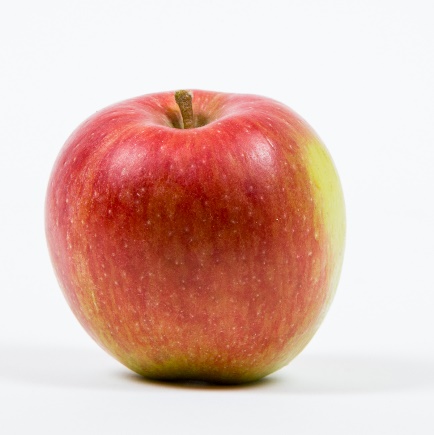 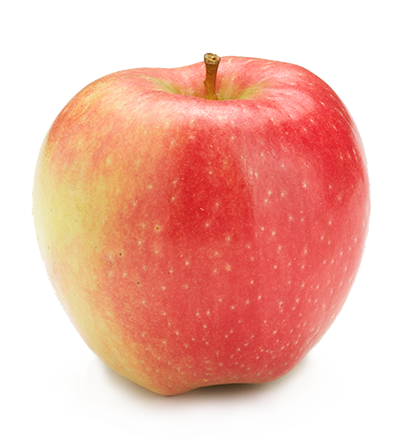 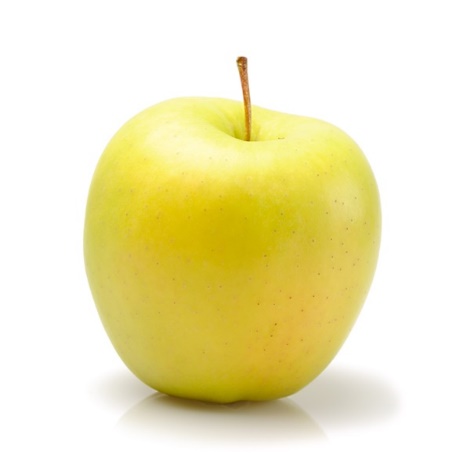 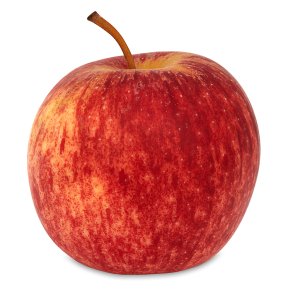 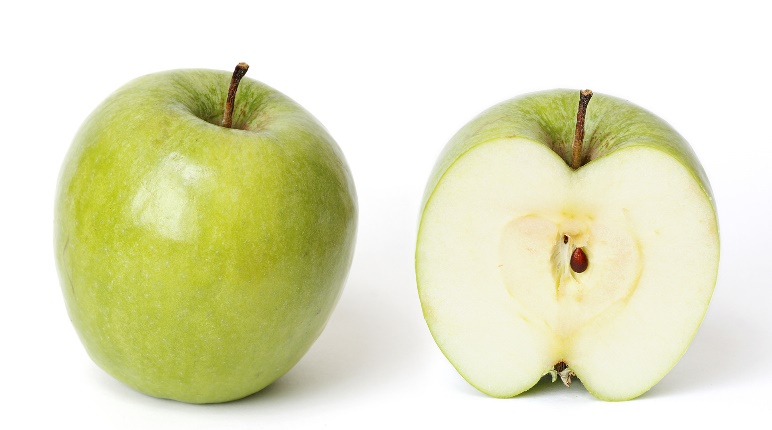 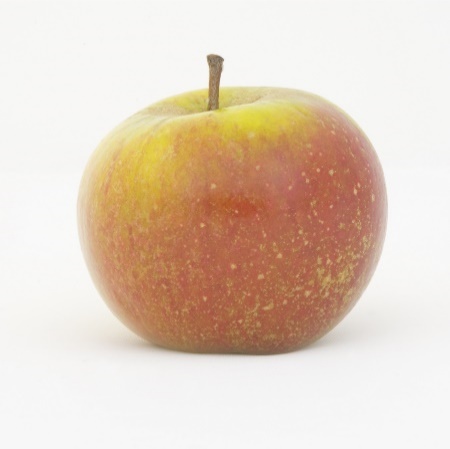 Golden Delicious
Granny Smith
Pink Lady
Cox
Braeburn
Gala
Dot To Dot
Rookery
Bob Beamon
Security Council
Fudge
Colossus of Rhodes
Nip
232
Cliff Richard
Oodles
DTD
R
BB
SC
F
COR
N
THTT
CR
O
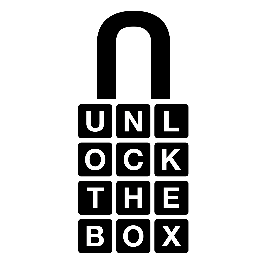 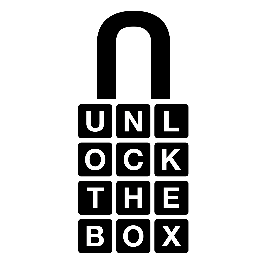 Babylon
Rio
Galway
Barcelona
LA
Budapest
Bangkok
Miami
Brooklyn
Istanbul
Dover
Miami
New York
Philadelphia
Harlem
Liverpool
Vienna
Pompeii
Cairo
Jerusalem
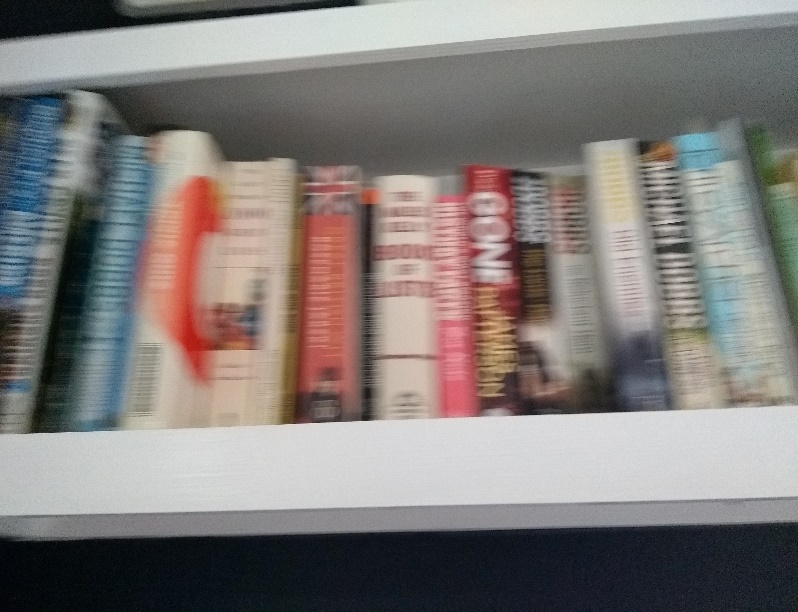 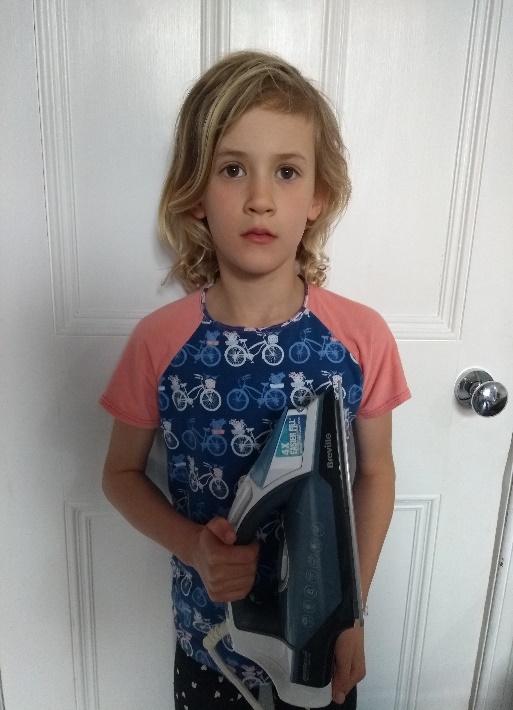 2
1
Blur
Stereophonics
Iron maiden
3
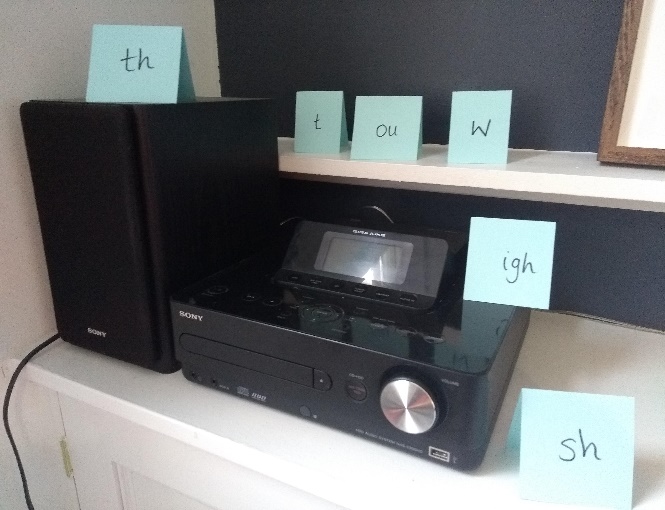 4
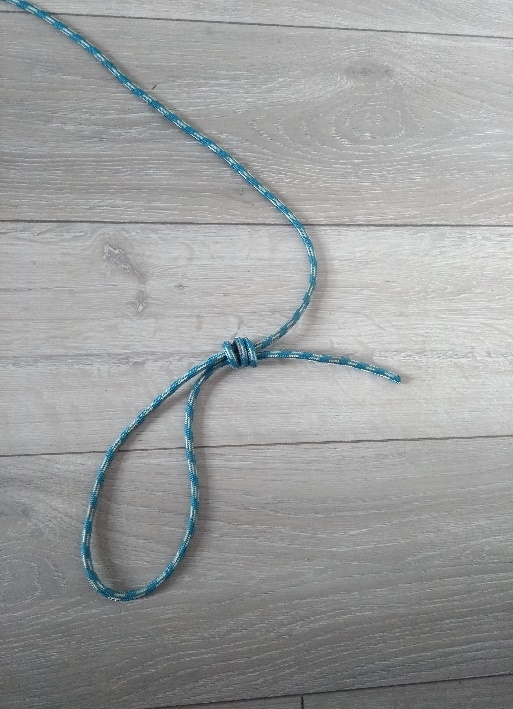 Bluetones
Boyzone
Lighthouse Family
Slipknot
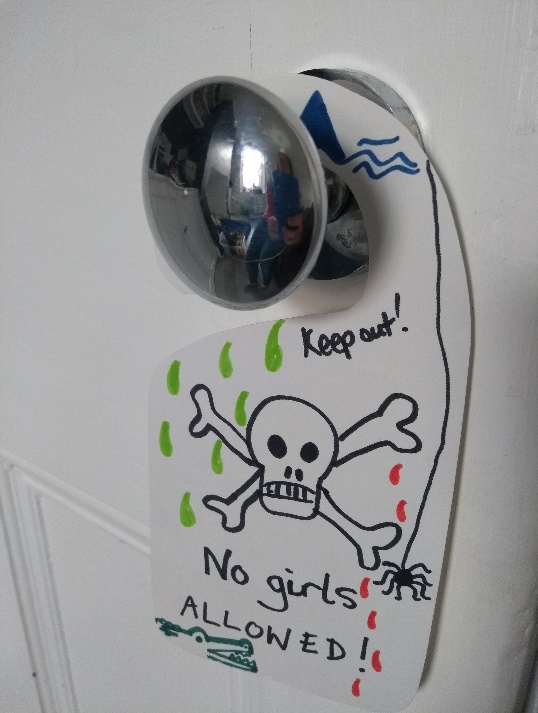 5
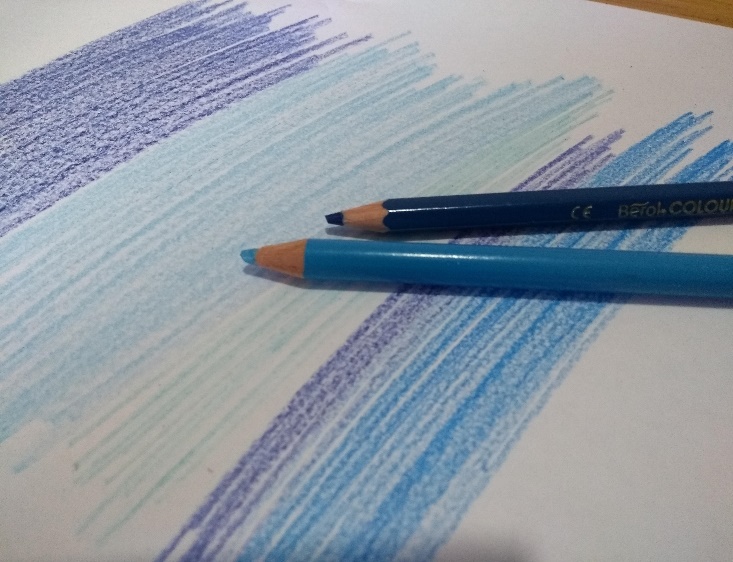 6
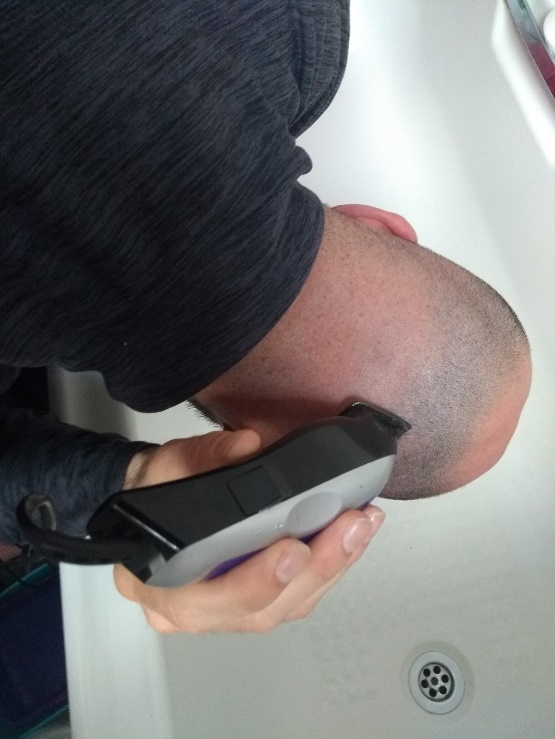 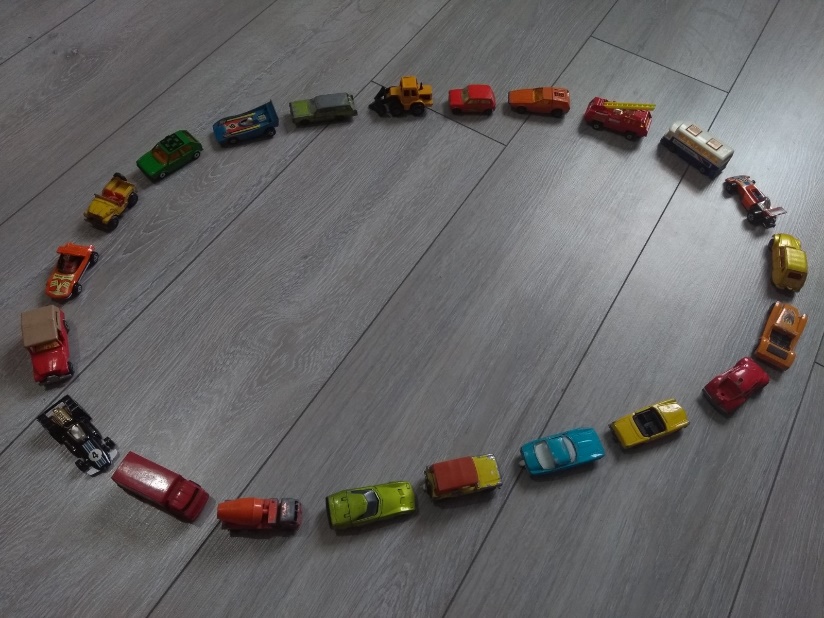 10
9
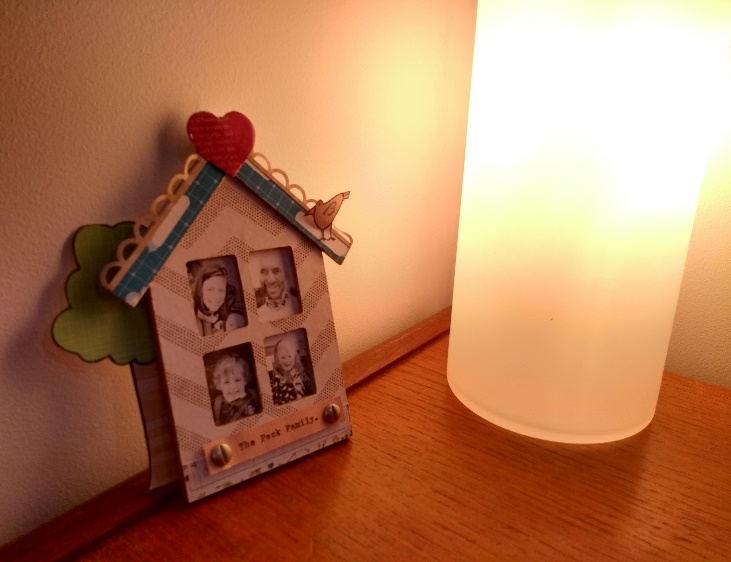 7
The Doors
One Direction
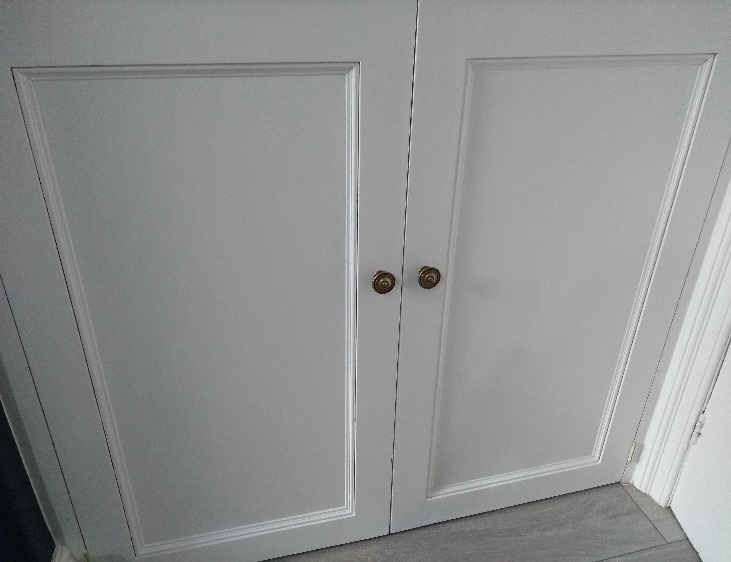 8
Ed Sheeran
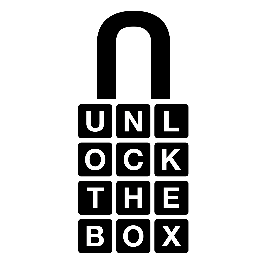 Belgrade
Kylie & Dolly Parton
Pomegranate
Vesuvius
Quarantine
Raspberry
1986
Water Polo
India
95 (59049)
Shape of you
Open all hours
Asia
La La Land
Lebanon
Germany
Tennis
11
Call of the Wild
Dead Poets Society
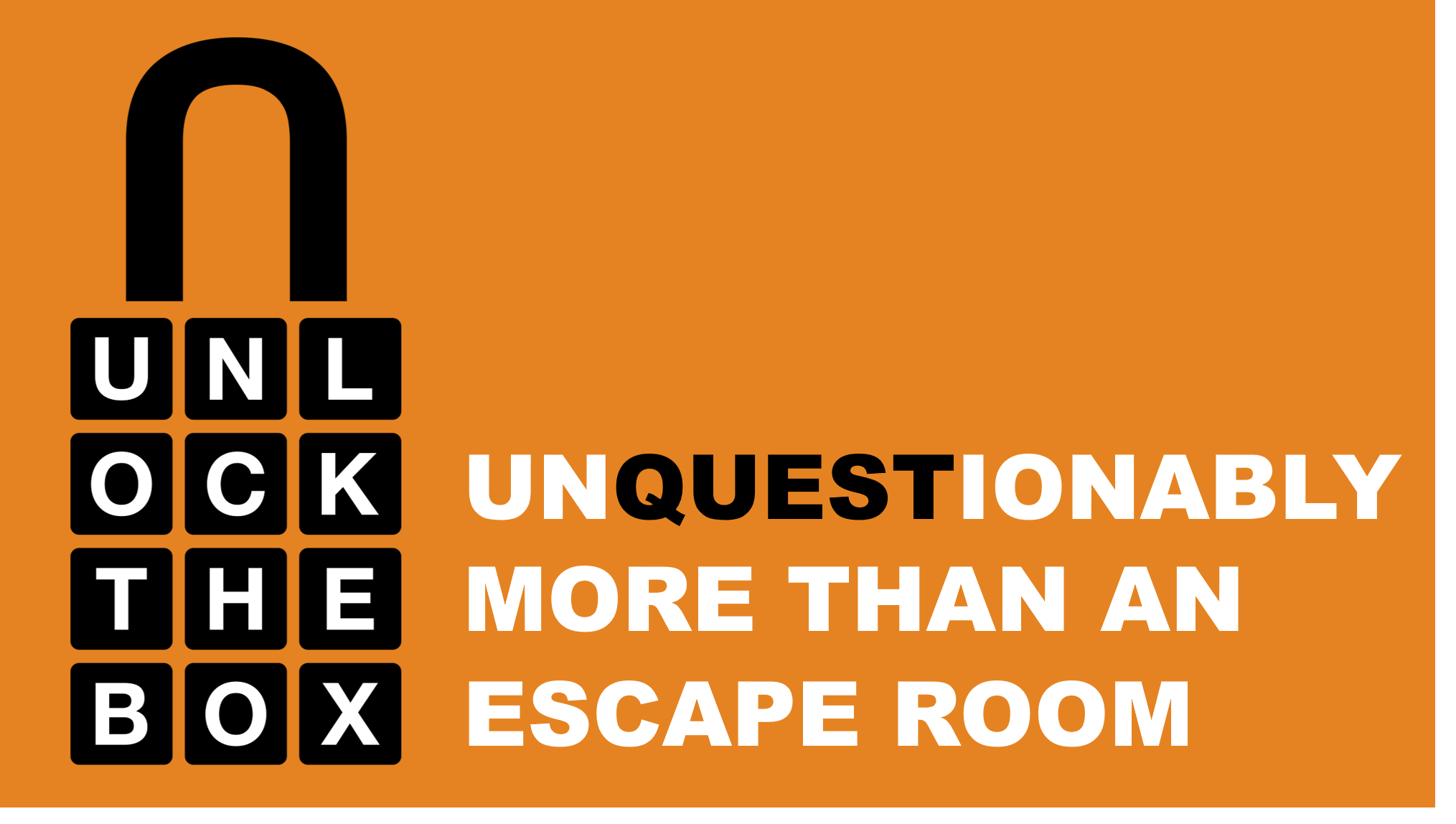 www.unlockthebox.co.uk